The lecture 12
CRUD Operations in windows forms
Working with text files
Data application
Adding student class
Adding actions of buttons
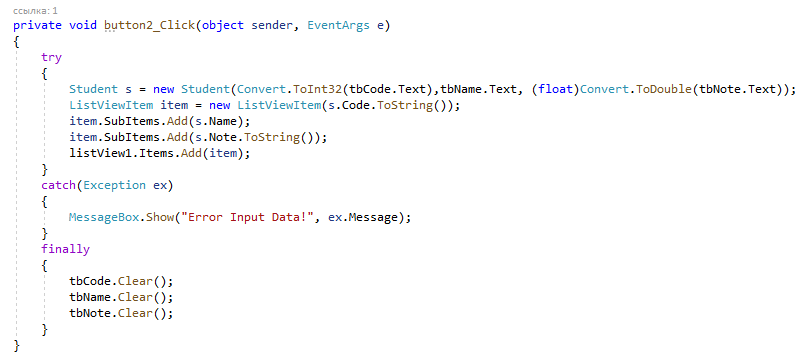 Adding actions of buttons
Listview methods
The form’s view
The form’s view